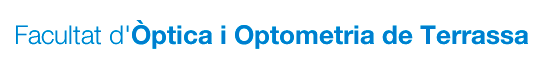 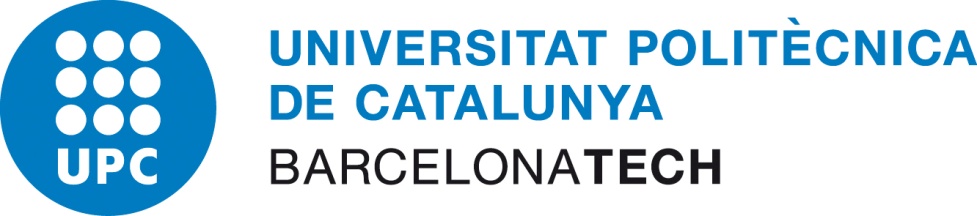 PROFESSORS VISITANTS 2-4 Novembre
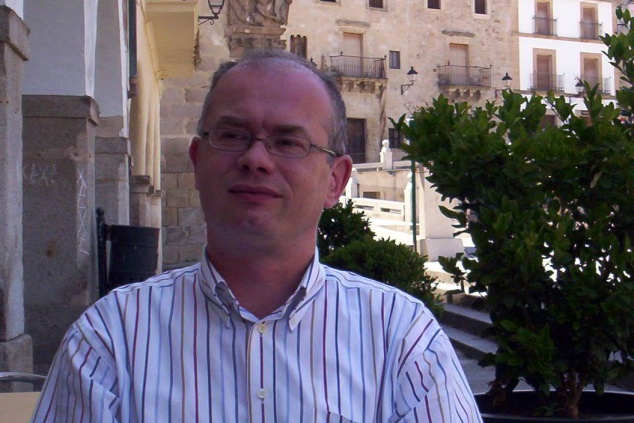 Hans le Roy. Professor a la Hogeschool Universitet Brussels
HORA CULTURAL:  DIMECRES 2 Novembre  a les 11 .
 Aula 2.1
Vols crear un estil propi a la xarxa? A web site and style for my business
Dimecres 2 Nov de 16 a 17 Aula 1.2 (assignatura communication)
Searching, collecting , presenting evidence based information.
Vivianne de Vries  Professora  a la Hogeschool Universitet Brussels
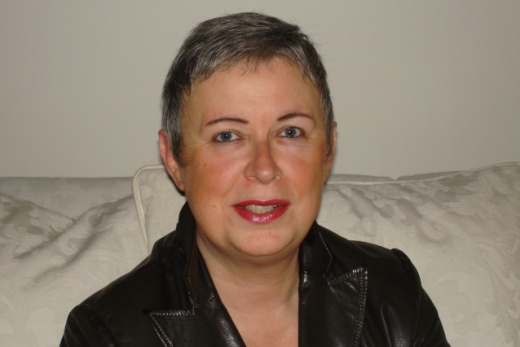 DIMECRES 2 Novembre  de9  a 11. Aula    2.4
( assignatura adaptació i muntatge d’ulleres)
New spectacles and complains

DIJOUS 3 Novembre  de 11 a 13. Aula 2.2 
( assignatura  OOC i Psicologia )
Multidisciplinarity.
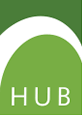 Aquestes conferències s’emmarquen en el programa english talks i estan obertes a tot l’estudiantat